Commission on Cancer Hospital Accreditation Status is Associated with Increased Delivery of Guideline-Concordant Care for Highly Vulnerable Patients with Breast Cancer
Kelley Chan MD, MS
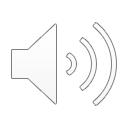 Background
Receipt of guideline-concordant care (GCC) is associated with improved survival for patients with breast cancer
Disparities in receipt of GCC have been reported due to patient sociodemographic and hospital characteristics
Objective: Evaluate the association of social vulnerability with receipt of GCC among patients with breast cancer
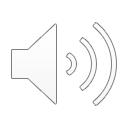 Methods
National Program of Cancer Registries (NPCR) and Surveillance, Epidemiology, and End Results (SEER) Program Database
2020 CDC Social Vulnerability Index (SVI) at the county level
Chi squared statistics to compare SVI cohorts
Multivariable logistic regression models investigated the association of SVI with receipt of GCC
SVI*Hospital accreditation status interaction term
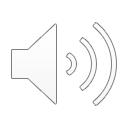 Social Vulnerability Index
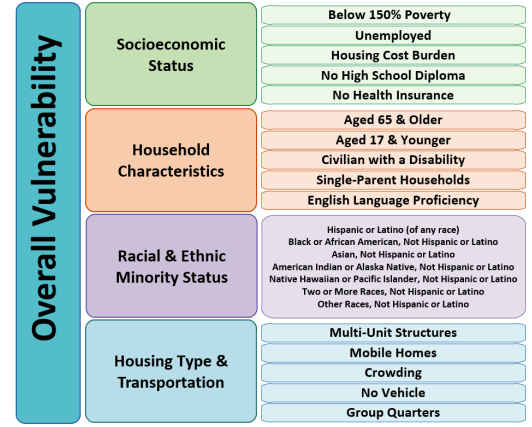 SVI ranges from 0 to 100
0 indicates least vulnerable
100 indicates most vulnerable
Evaluated as continuous and categorical (quartiles)
Lowest quartile as low vulnerability
Middle 2 quartiles as average vulnerability
Highest quartile as high vulnerability
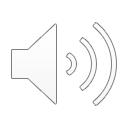 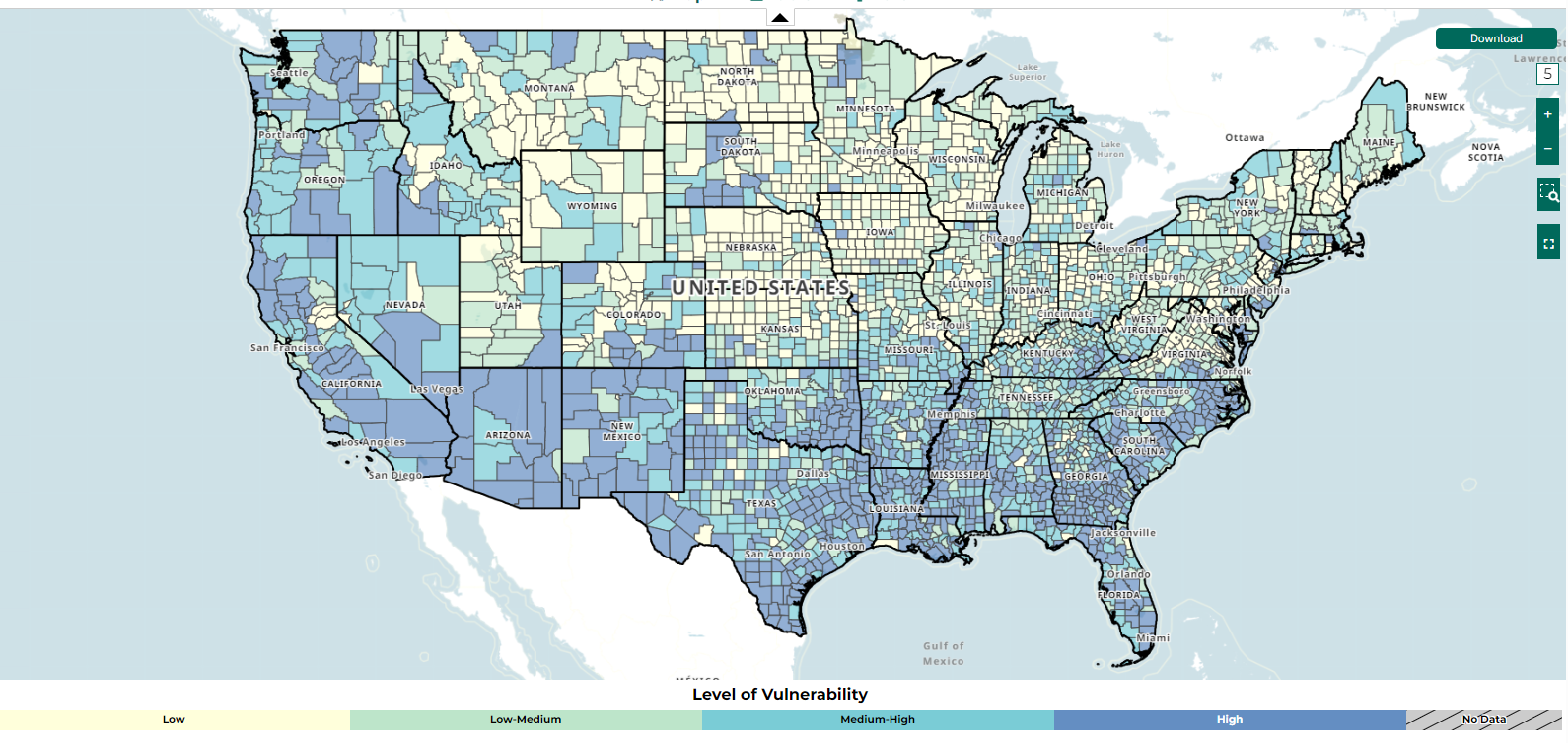 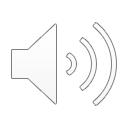 Guideline-Concordant Care Definitions
Therapeutic breast surgery for stage I-III
Radiation therapy after breast conserving surgery for stage I-III 
Combination chemotherapy or chemoimmunotherapy recommended or administered for patients with HER2+ or triple negative for N>0 or T≥2
Endocrine therapy initiated for ER+ or PR+ stage I-III
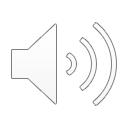 Patient Sociodemographic Characteristics
448,104 patients 
Median SVI 58.0 (IQR 32.3 to 78.3)
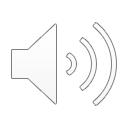 Receipt of Guideline-Concordant Care
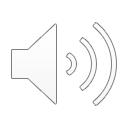 Multivariable adjusted odds ratio for receipt of GCC
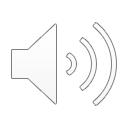 Receipt of GCC in high SVI subtheme groups
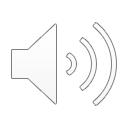 Association between SVI and adjusted probability of receiving GCC by CoC accreditation status
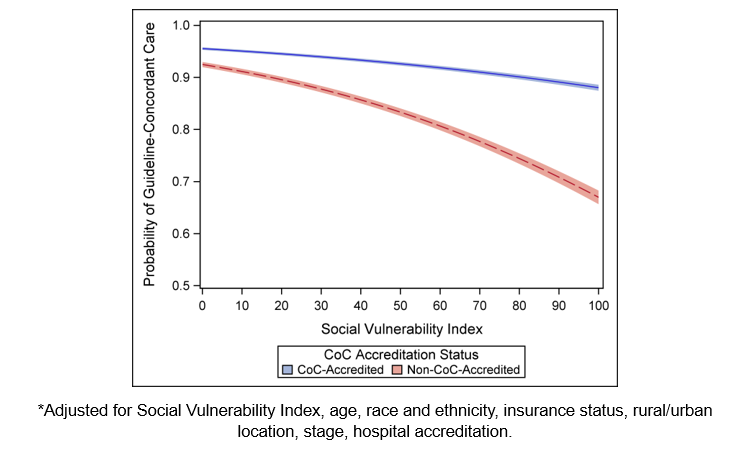 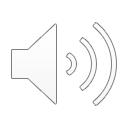 Limitations
Unavailability of data on:
Patient comorbidities
Hospital type or volume
Treatment dates
Recognition of patients who received part of their treatment at a different hospital was not available
SVI is not cancer-specific
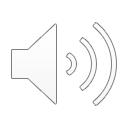 Conclusions
Receipt of GCC was lower for patients from highly vulnerable communities
Disparities most prominent in communities with higher vulnerability in socioeconomic status and racial and ethnic minority status 
As SVI increased, treatment at CoC-accredited hospitals, compared to non-CoC-accredited hospitals, was associated with increased likelihood of GCC
May reflect CoC requirements for community outreach and addressing barriers to care
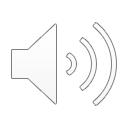 Thank You!
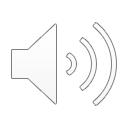